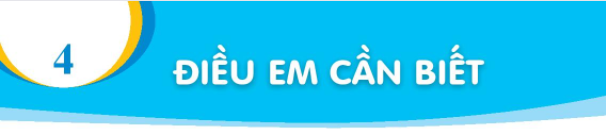 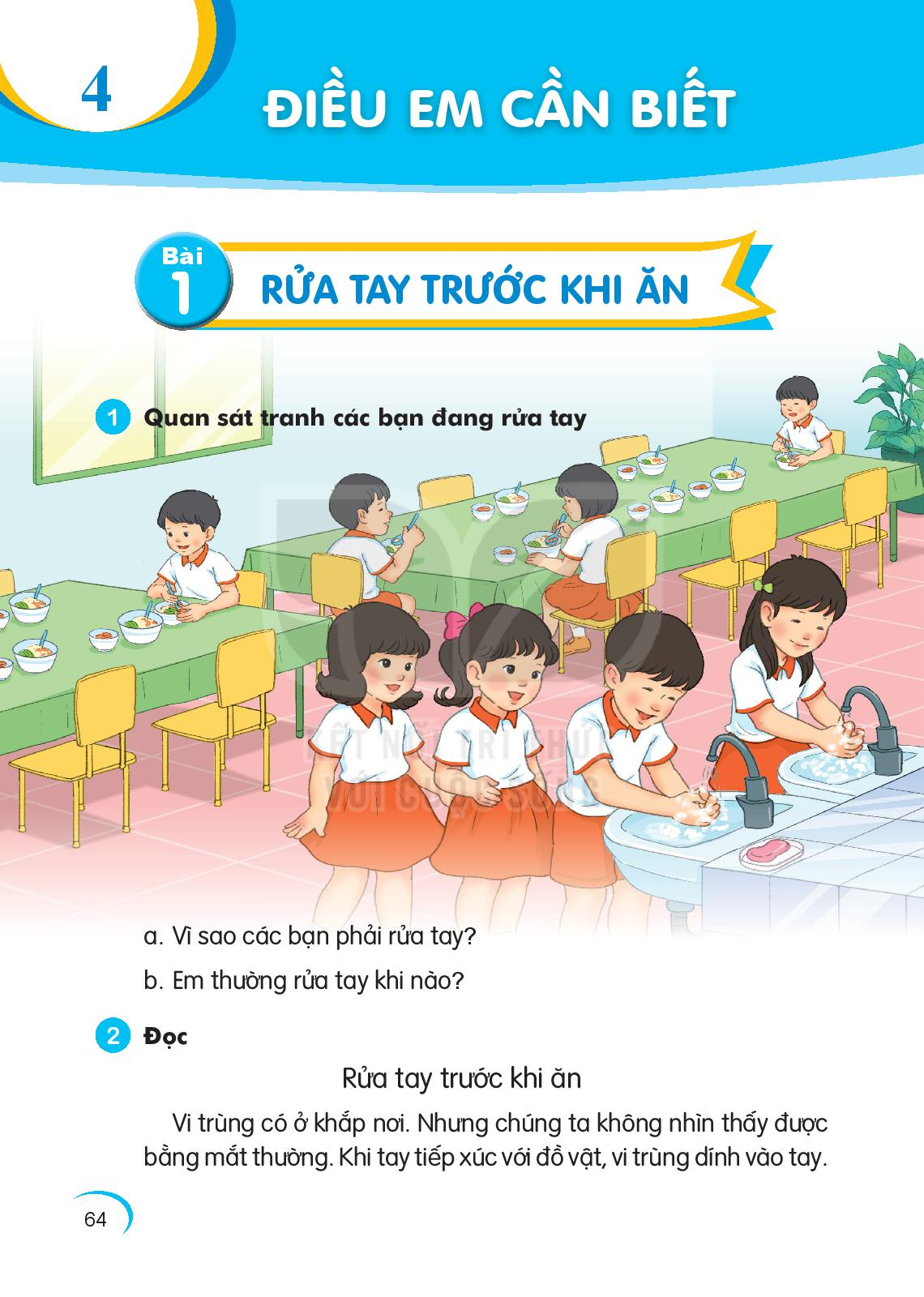 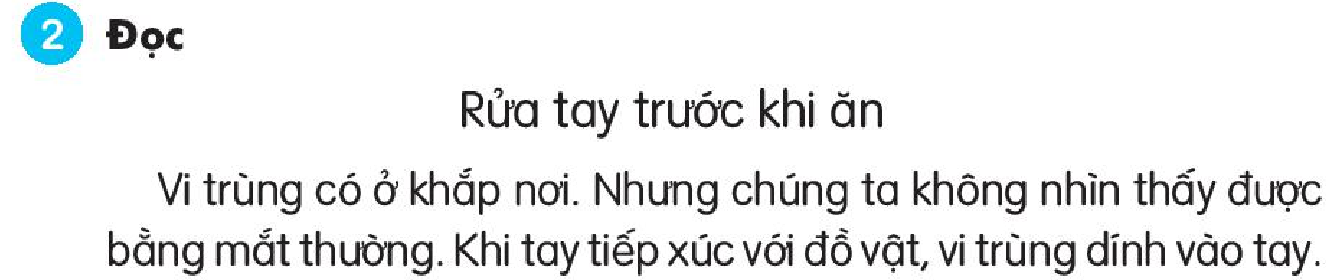 2
1
3
5
4
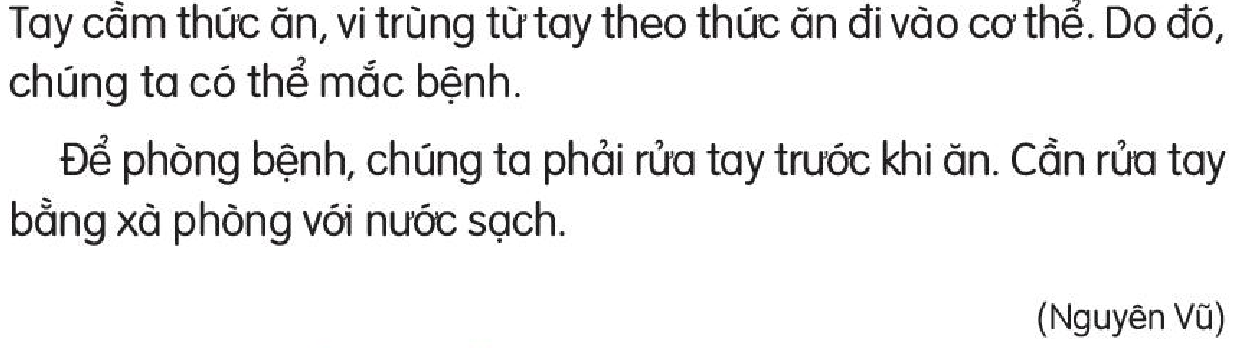 7
6
vi trung
vi trïng
tiÕp xóc
tiÕp xóc
n­ư¬c sach
n­­ưíc s¹ch
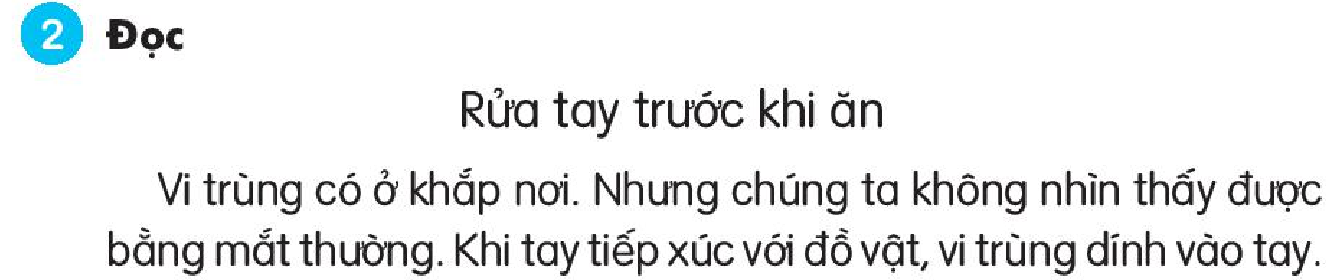 2
1
3
5
4
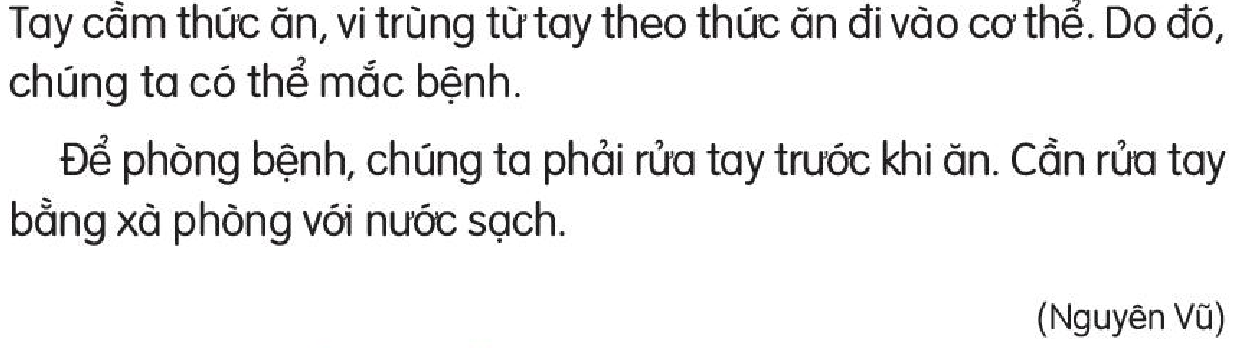 7
6
- Tay cÇm thøc ¨n, vi trïng tõ tay theo thøc ¨n ®i vµo c¬ thÓ.
- §Ó phßng bÖnh, chóng ta ph¶i röa tay trư­íc khi ¨n.
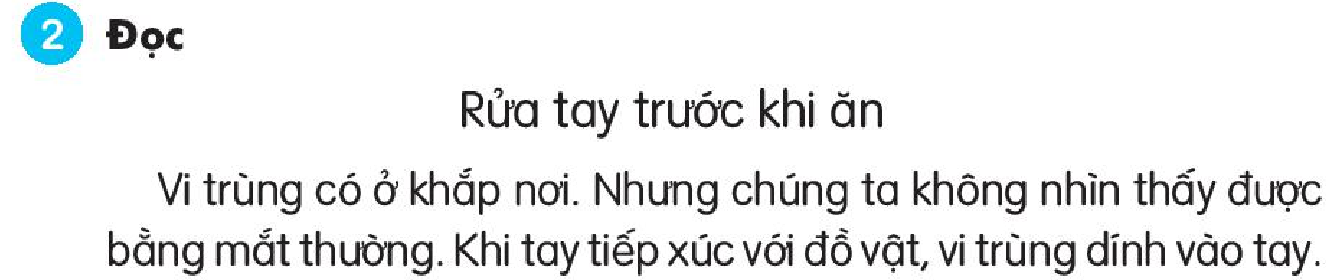 1
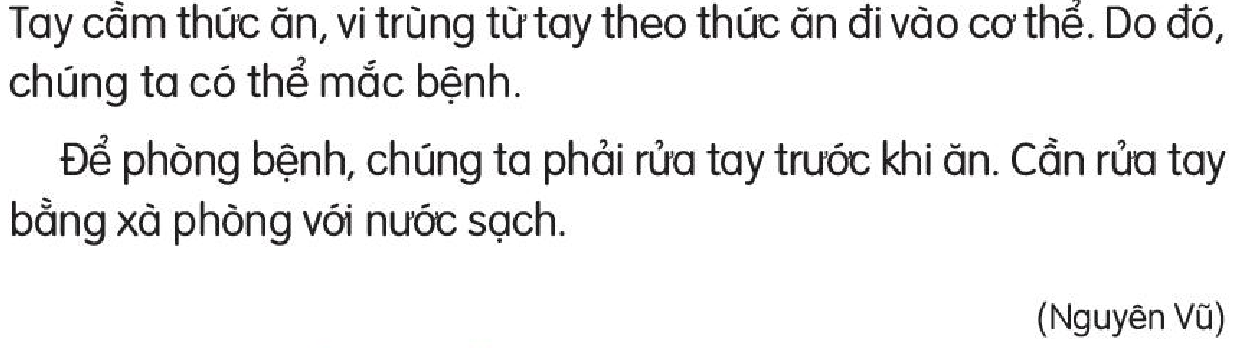 2
- vi trïng : sinh vËt rÊt nhá, cã kh¶ n¨ng g©y bÖnh.
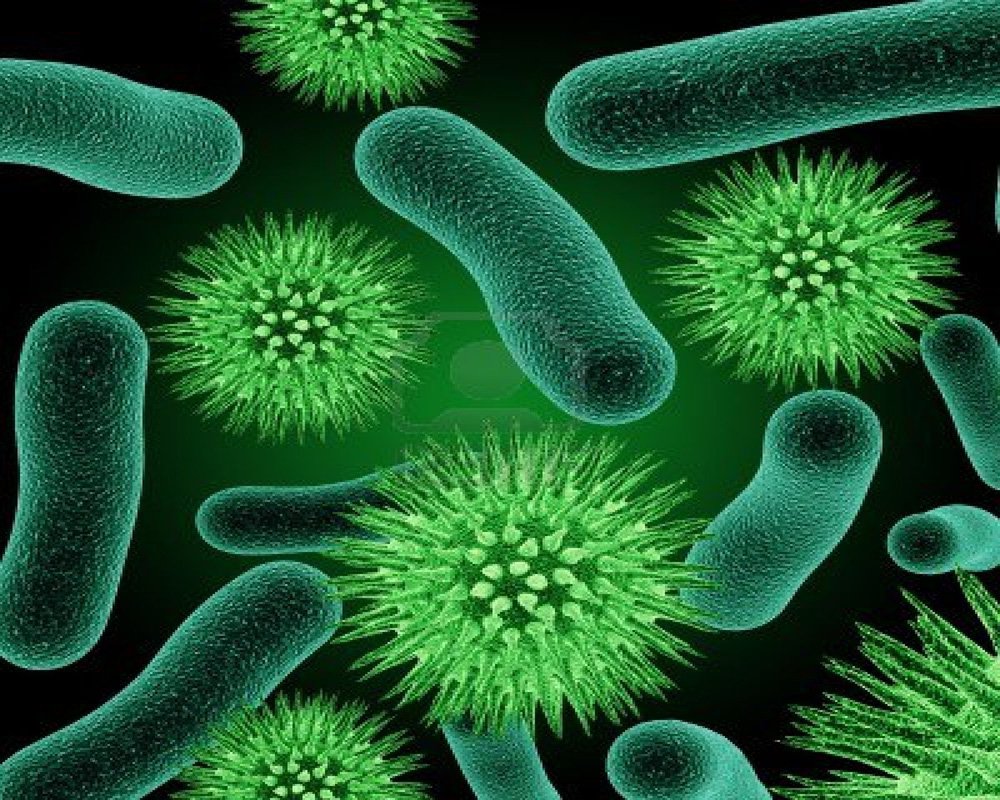 - tiÕp xóc : ch¹m vµo nhau.
- m¾c bÖnh : bÞ mét bÖnh nµo ®ã.
- phßng bÖnh : ng¨n ngõa ®Ó kh«ng bÞ bÖnh.
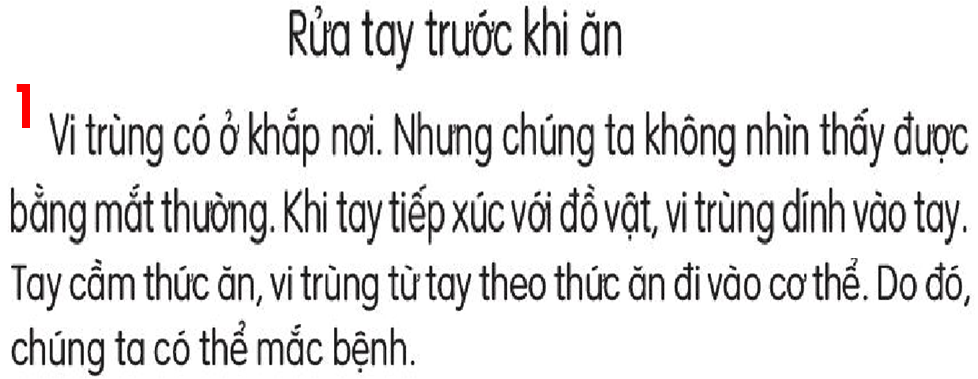 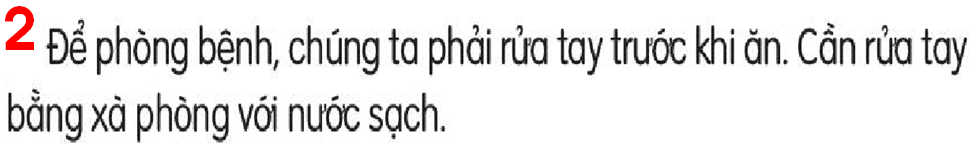 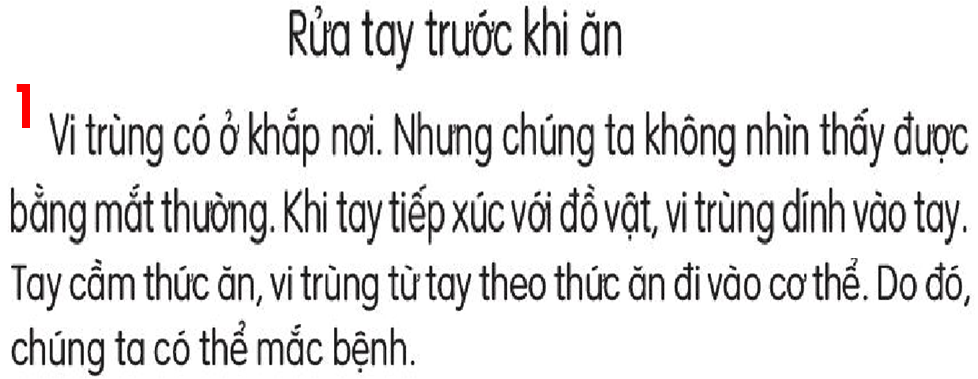 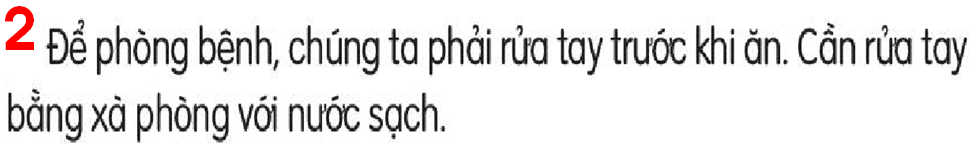 - Vi trïng cã ë ®©u? Chóng ta cã nh×n thÊy vi trïng kh«ng?
- Vi trïng cã ë kh¾p n¬i. Chóng ta kh«ng 

nh×n thÊy vi trïng b»ng m¾t thưêng.
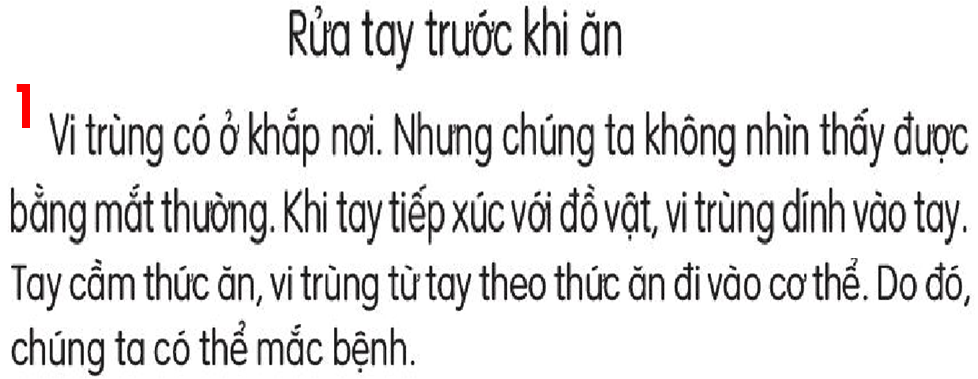 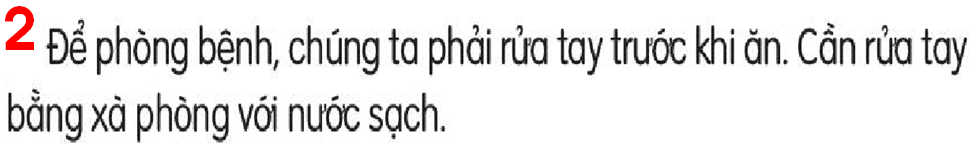 a.Vi trïng ®i vµo c¬ thÓ con ng­ưêi b»ng c¸ch nµo ?
- Vi trïng ®i vµo c¬ thÓ con ng­ưêi qua thøc ¨n.
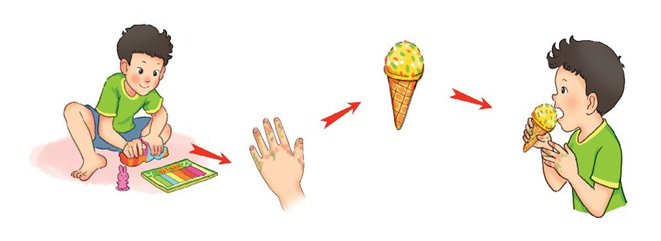 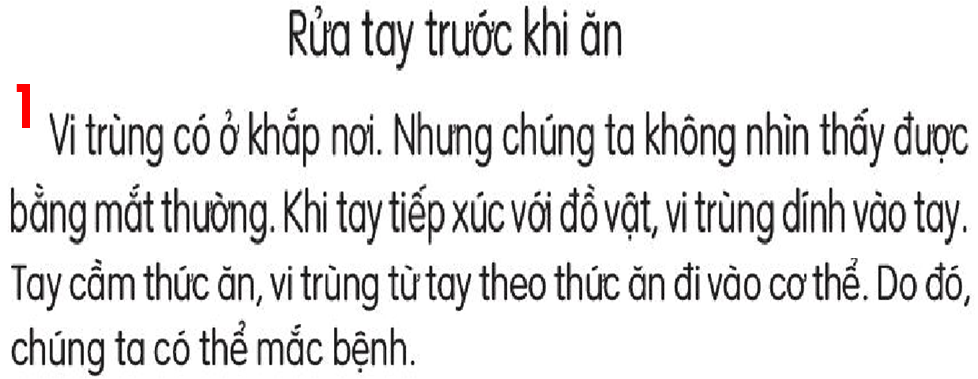 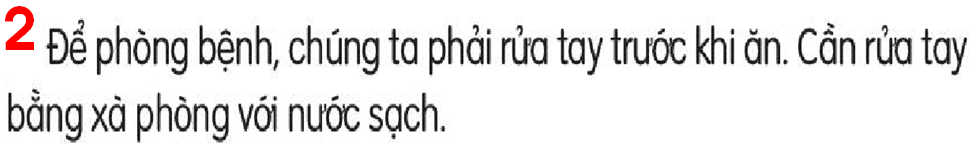 a.Vi trïng ®i vµo c¬ thÓ con ng­ưêi b»ng c¸ch nµo ?
- Vi trïng ®i vµo c¬ thÓ con ng­ưêi qua thøc ¨n.
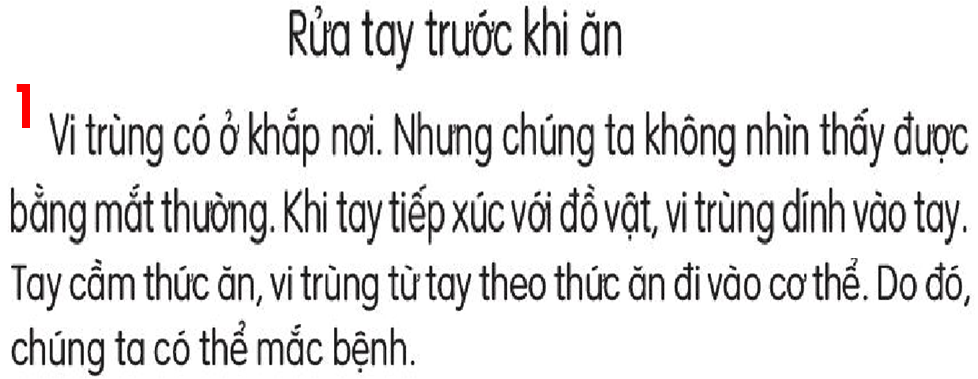 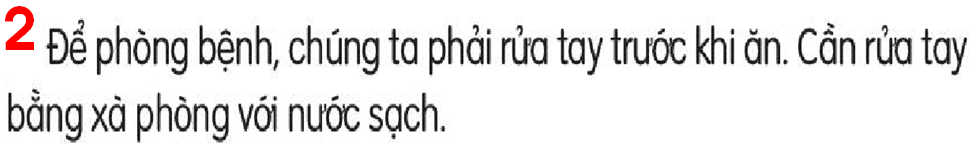 b. §Ó phßng bÖnh, chóng ta ph¶i lµm g× ?
- §Ó phßng bÖnh, chóng ta ph¶i röa

 tay ®óng c¸ch tr­ưíc khi ¨n.
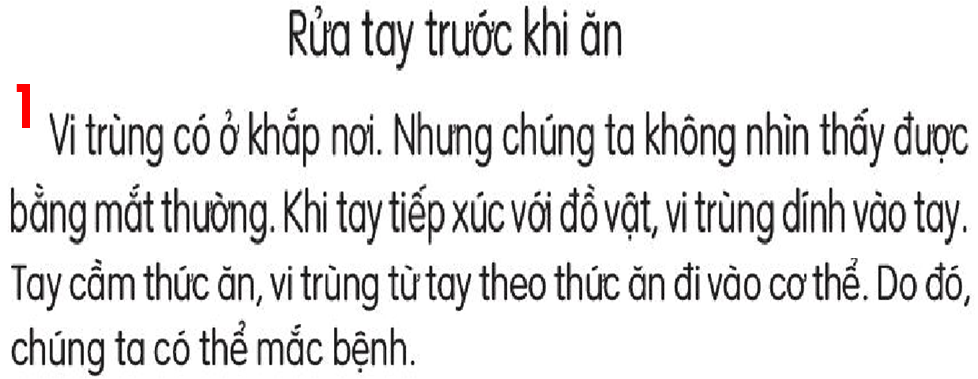 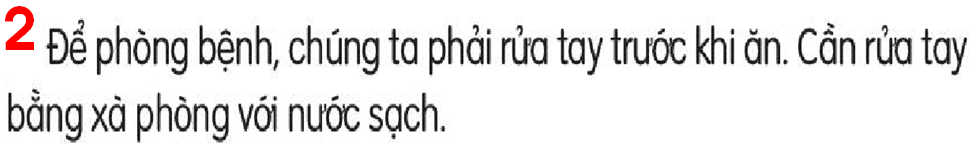 c. CÇn röa tay như­ thÕ nµo cho ®óng ?
- CÇn röa tay b»ng xµ phßng với nưíc s¹ch.
4. ViÕt vµo vë c©u tr¶ lêi cho c©u hái b ë môc 3.
§Ó phßng bÖnh, chóng ta ph¶i

 ……………………………….
röa tay ®óng c¸ch tr­ưíc khi ¨n.
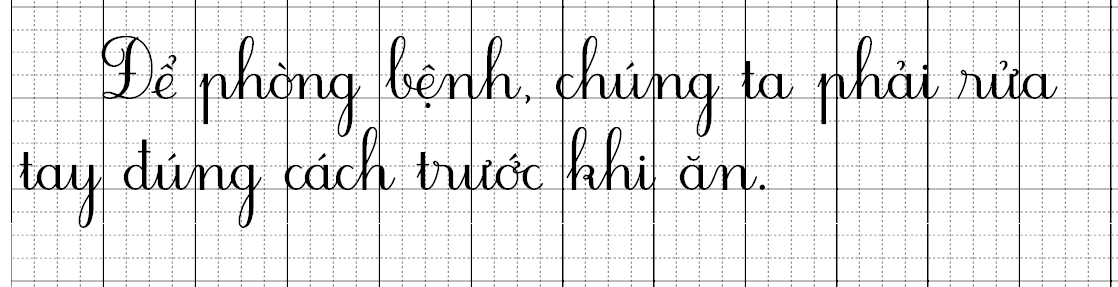 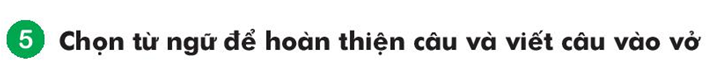 vi trïng          röa tay         phßng bÖnh
- ¡n chÝn, uèng s«i ®Ó ………….
……..
phßng
bÖnh.
- ¡n chÝn, uèng s«i ®Ó ………….
……..
phßng
bÖnh.
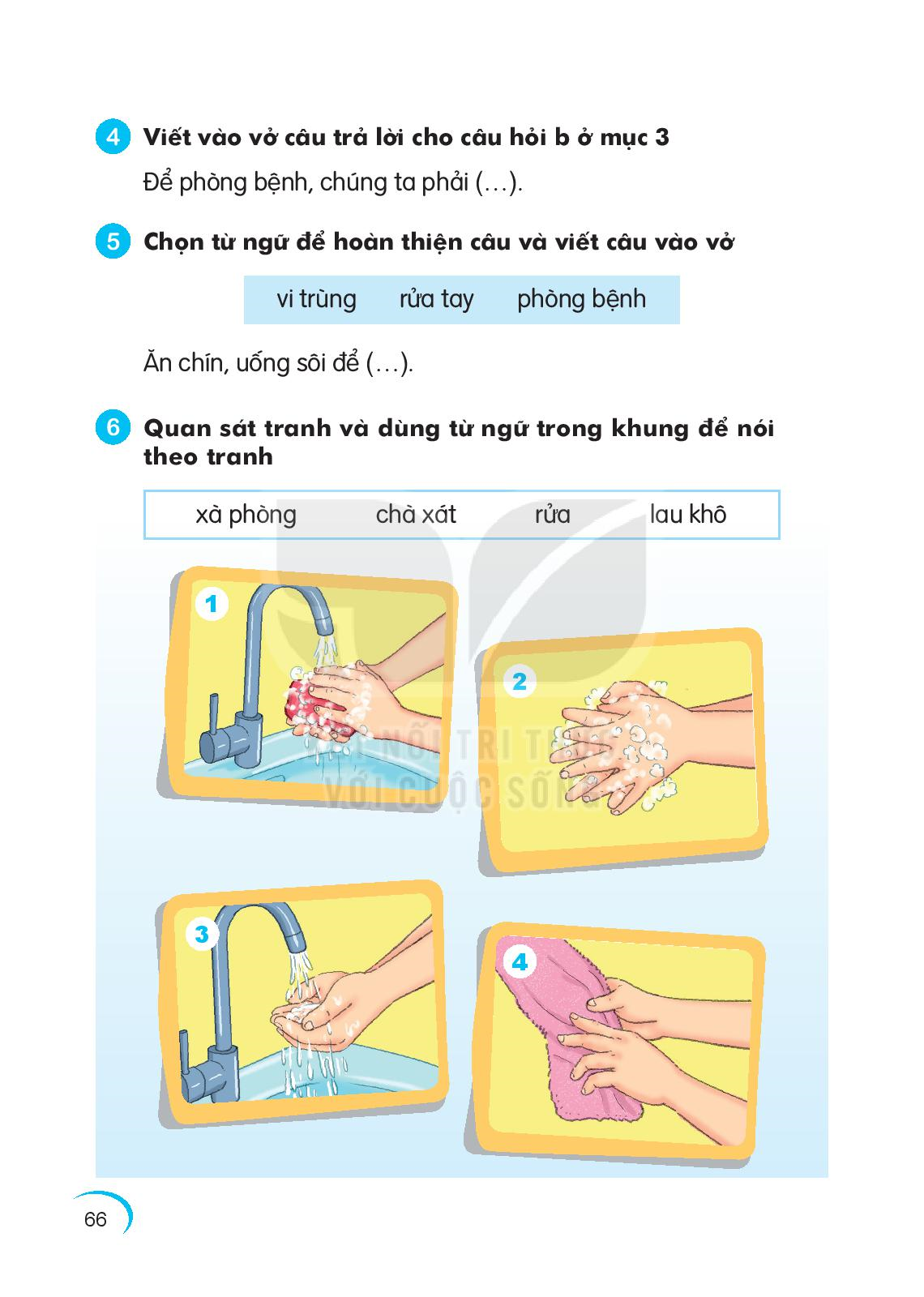 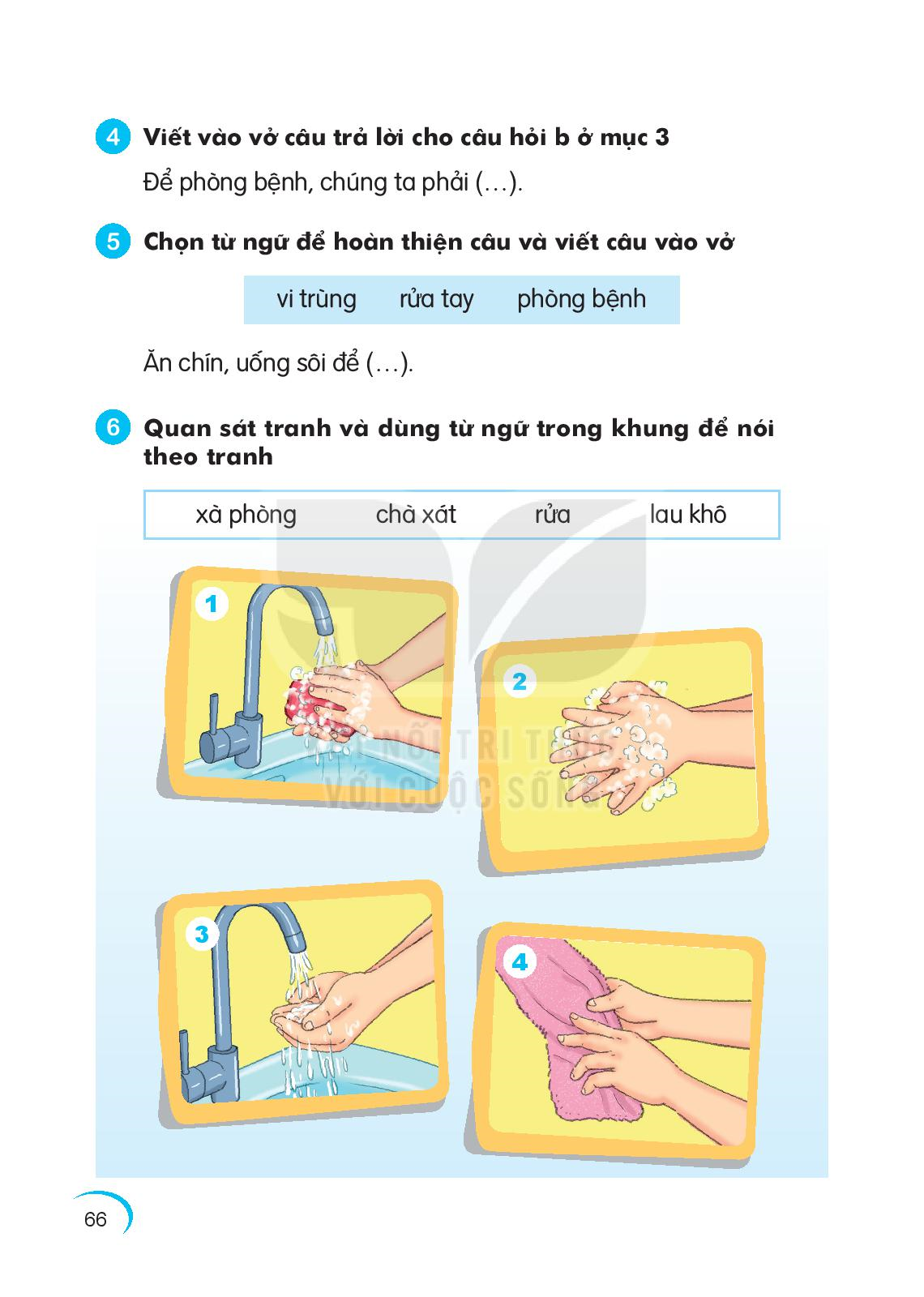 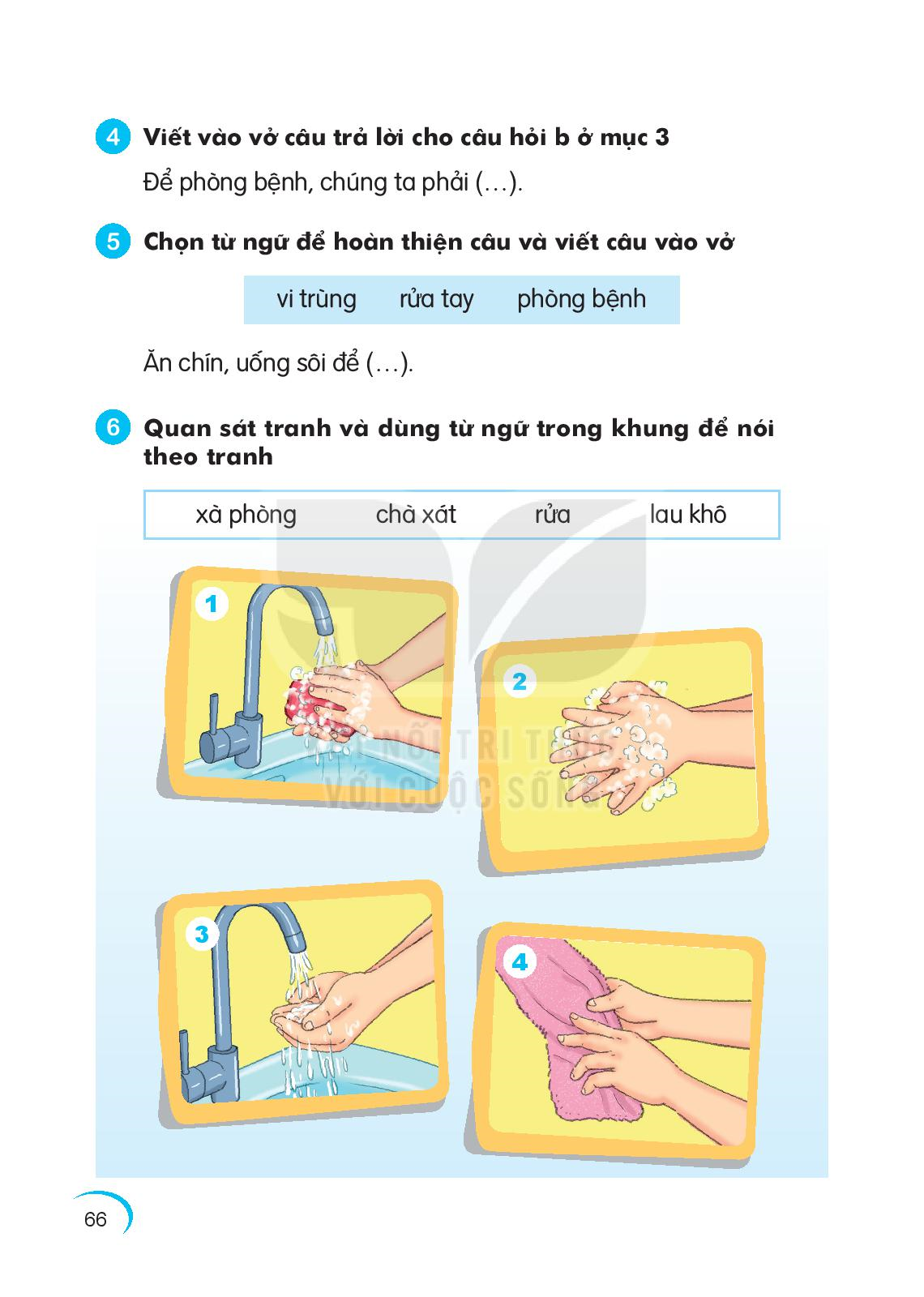 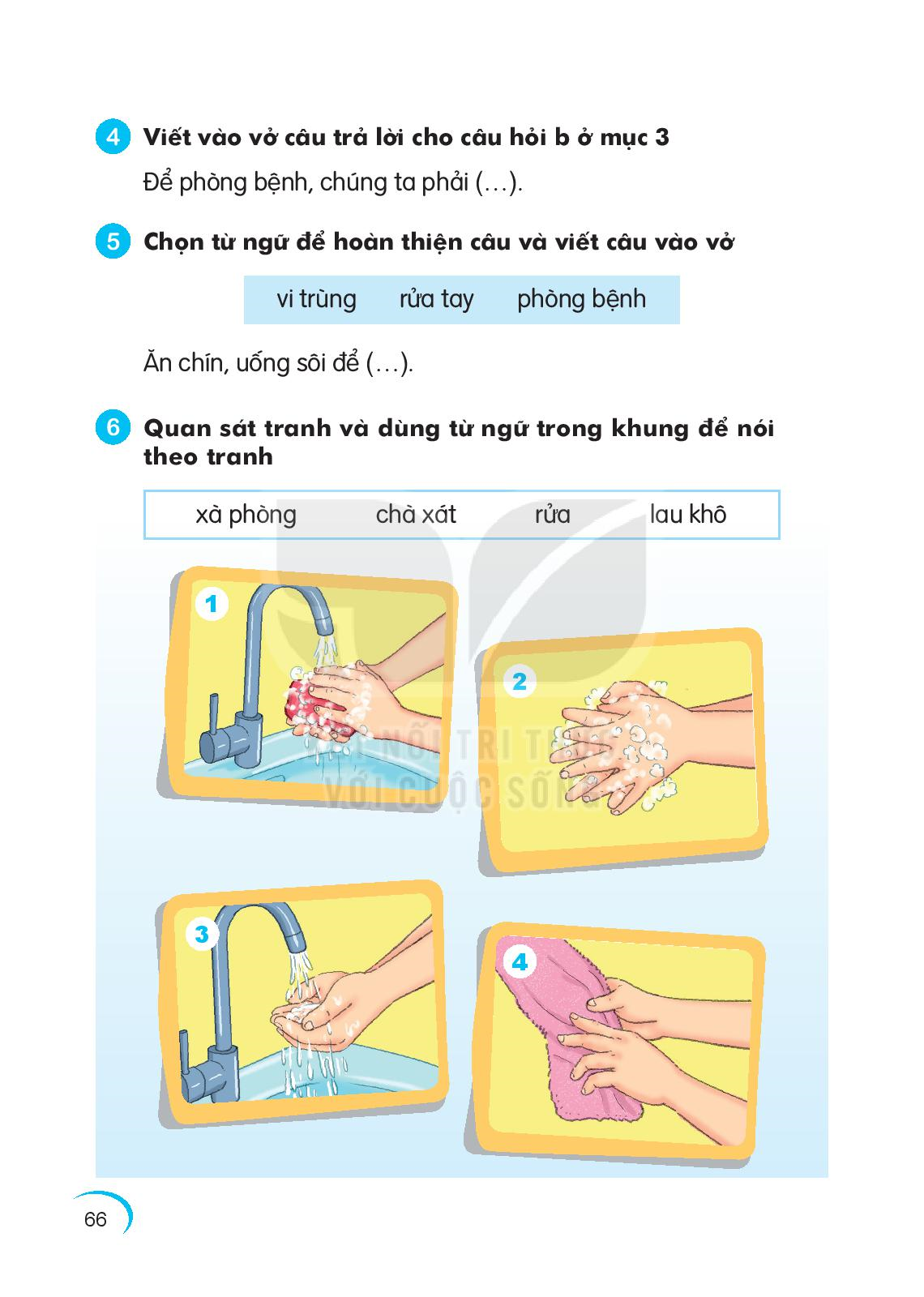 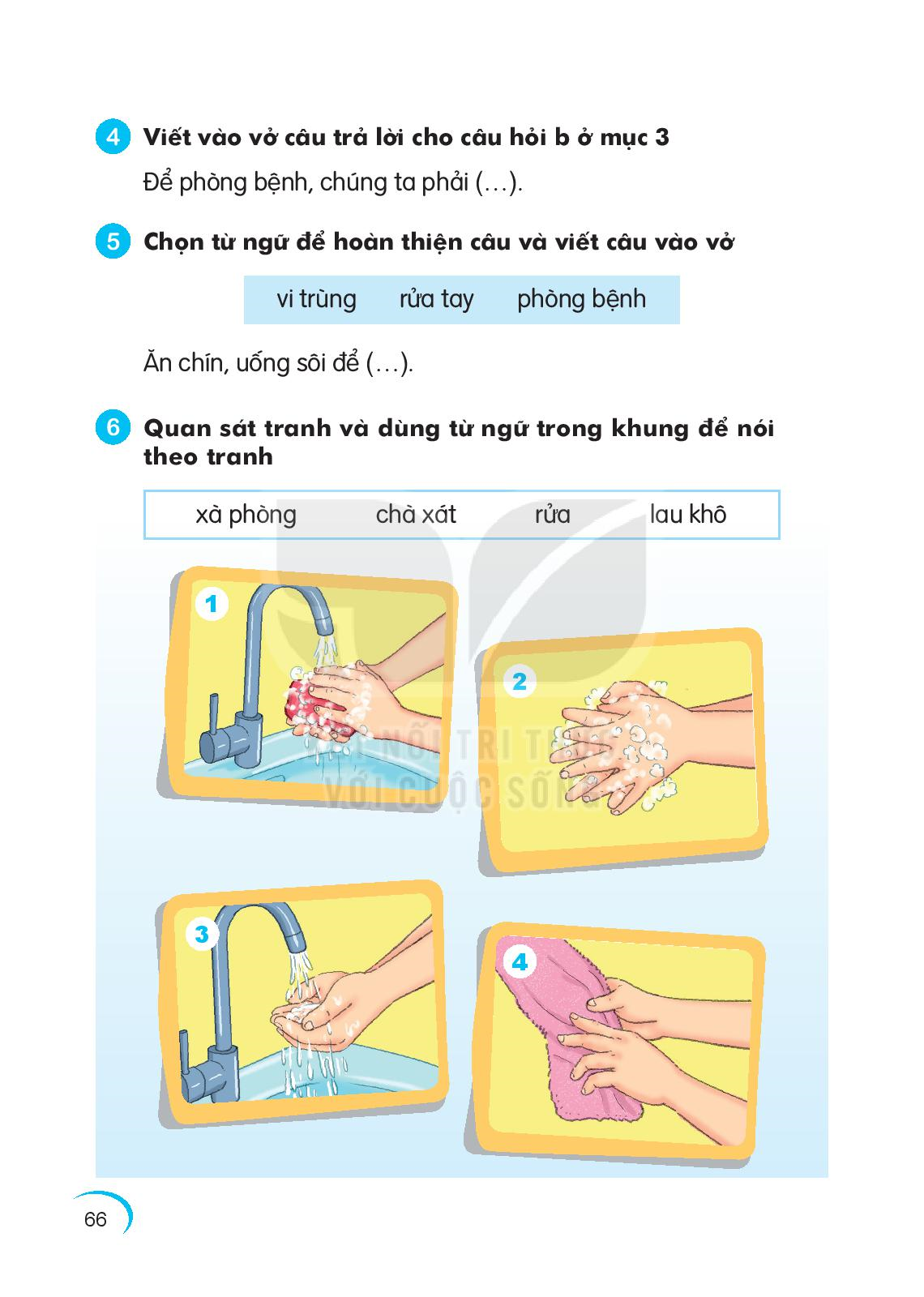 chµ x¸t
xµ phßng
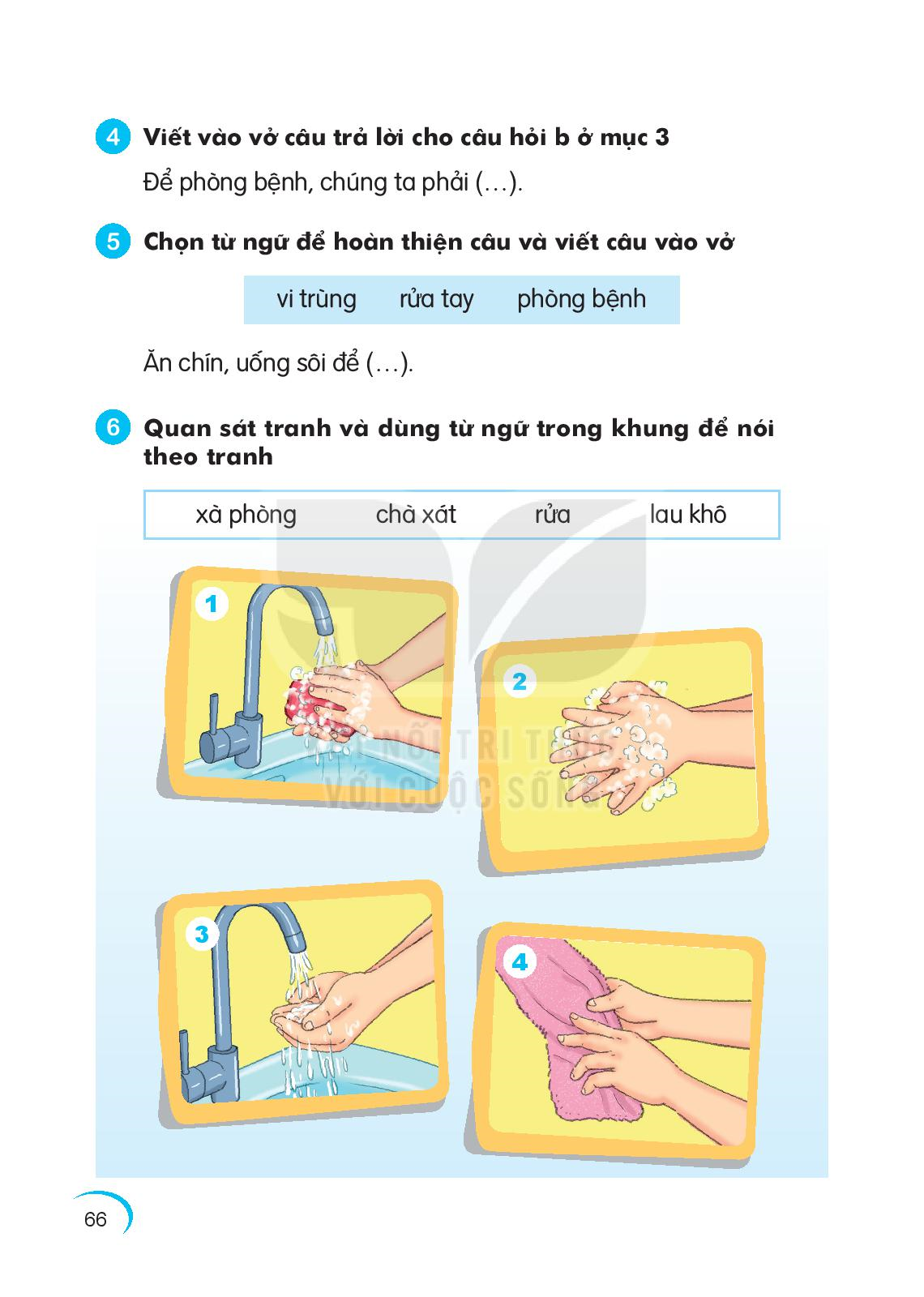 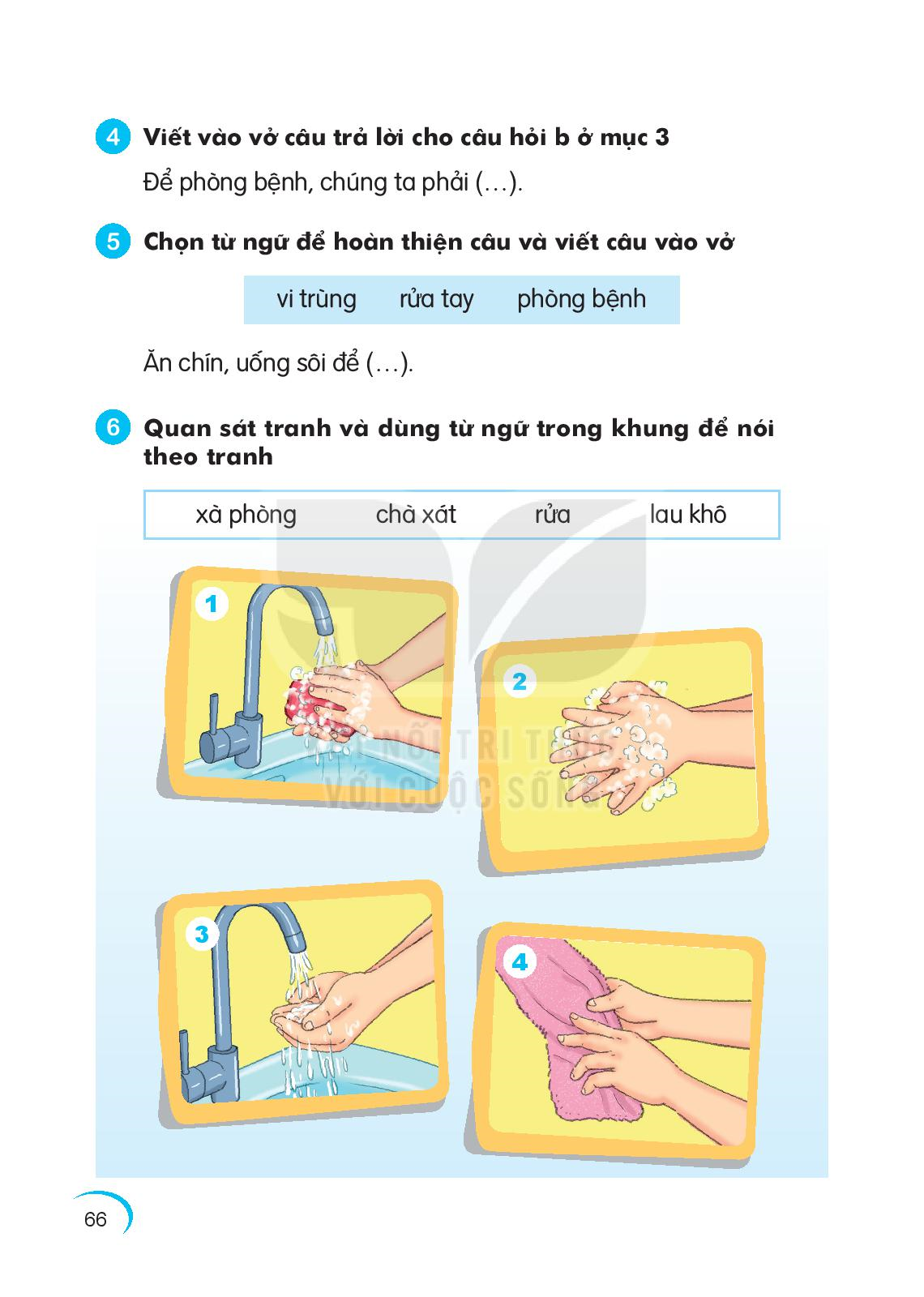 röa
lau kh«
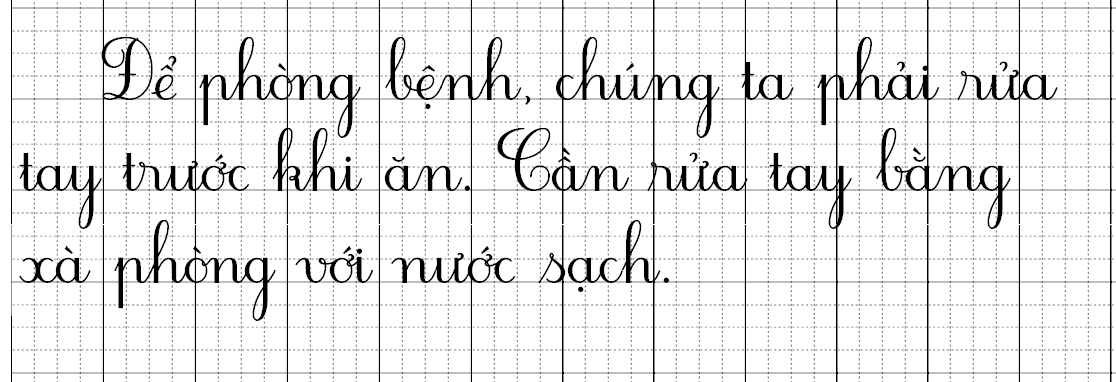 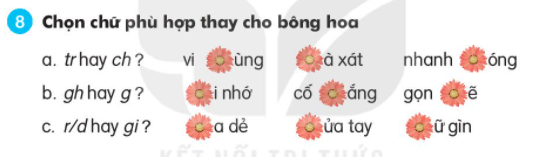 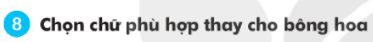 a. tr hay ch :
 vi    ïng        µ x¸t   nhanh     ãng
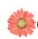 ch
tr
ch
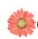 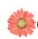 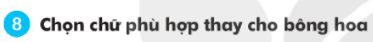 b. gh hay g :
        i nhí    cè    ¾ng    gän      Ï
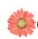 gh
g
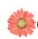 gh
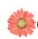 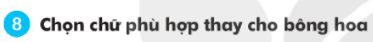 c. r/d hay gi :
     a dÎ        öa  tay           ÷ g×n
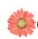 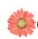 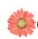 r
d
gi
9. Trò chơi “ Em làm bác sĩ”